УПРАВЛЕНИЕ ФЕДЕРАЛЬНОЙ 
НАЛОГОВОЙ СЛУЖБЫ ПО МУРМАНСКОЙ ОБЛАСТИ
Актуальные вопросы выпуска квалифицированной электронной подписи ФНС России

Декабрь 2022
Михаил Быстров 
Начальник отдела информационной безопасности УФНС России по Мурманской области
КТО МОЖЕТ ОБРАТИТЬСЯ ЗА ПОЛУЧЕНИЕМ КВАЛИФИЦИРОВАННОГО СЕРТИФИКАТА
В УДОСТОВЕРЯЮЩИЙ ЦЕНТР ФНС РОССИИ?
Индивидуальный предприниматель
Юридическое лицо
(лицо, имеющее право действовать от имени юридического лица без доверенности)
Нотариус
2
2
КУДА МОЖНО ОБРАТИТЬСЯ ЗА ПОЛУЧЕНИЕМ КВАЛИФИЦИРОВАННОГО СЕРТИФИКАТА?
г. Мурманск,
ул. Комсомольская, д. 2
г. Кандалакша,
ул. Горького, д. 17
г. Североморск,
ул. Сгибнева, д. 13а
г. Кола,
пр. Миронова, д. 13
г. Оленегорск,
ул. Строительная, д. 55
г. Апатиты,
ул. Строителей, д. 83
Доверенные лица УЦ ФНС России

«Сбербанк», «ВТБ», 
АО «Аналитический центр»
3
3
ЧТО НЕОБХОДИМО ДЛЯ ПОЛУЧЕНИЯ КВАЛИФИЦИРОВАННОГО СЕРТИФИКАТА В
УДОСТОВЕРЯЮЩЕМ ЦЕНТРЕ ФНС РОССИИ?
Документ удостоверяющий личность
СНИЛС
USB –носитель ключевой информации (токен) для записи квалифицированного сертификата и ключа электронной подписи, сертифицированный ФСТЭК России или ФСБ России
4
Преимущества КЭП ФНС России
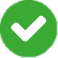 Универсальность:

КЭП ФНС России функционирует на любых сайтах, ресурсах, площадках и сервисах
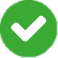 Владелец получает бесплатно:

 - Записанный на предоставленный пользователем носитель ключ ЭП,  ключ проверки ЭП, квалифицированный сертификат ЭП
5
Ограничения КЭП ФНС России
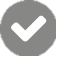 ЭП выдается только руководителю организации
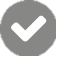 ЭП выдается в единственном экземпляре
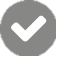 ЭП некопируемая
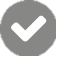 Для записи ЭП подходит только сертифицированный носитель
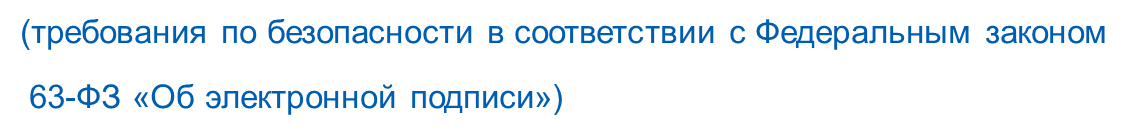 6
Зачем нужна МЧД ?
(электронная доверенность в машиночитаемом виде)
Доверенность будет необходима организациям и ИП, в которых электронные документы подписывает не только руководитель, но и сотрудники или уполномоченные лица.

Чтобы уполномоченный сотрудник смог подписывать электронные документы и отчеты по новым правилам, руководитель должен будет создать машиночитаемую доверенность на него.

Сотрудники получают КЭП в аккредитованных удостоверяющих центрах (АУЦ) как физические лица.
7
Схема работы с КЭП по новому порядку
Сотрудник компании
АУЦ

Такском
Тензор
СКБ Контур
Калуга Астрал
Руководитель организации или ИП
УЦ ФНС или его доверенные лица
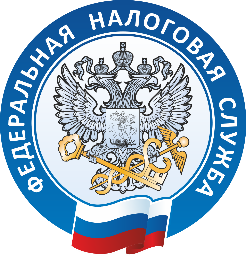 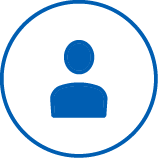 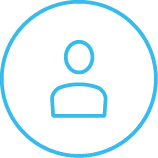 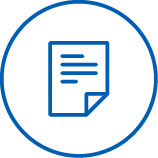 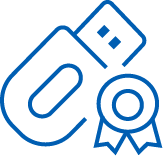 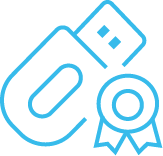 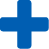 КЭП юрлица или ИП
МЧД
ЭП физлица
Подписание документов от юрлица
ЭДО с контрагентами, включая работу 
с маркированными и 
прослеживаемыми товарами
Отчётностьв контролирующие органы
Госпорталы
Торги
8
Резюме.
   (актуальные рекомендации для ЮЛ и ИП в 2022 году)
Запланируйте время для получения КЭП ФНС России для руководителя (учитывая личный визит в точку выдачи)

Обеспечьте сертификатами КЭП сотрудников

Запланируйте тестирование сценариев работы с МЧД

- Следите за новостями систем, где используется КЭП
9
Спасибо за внимание!
Михаил Быстров 
Начальник отдела информационной безопасности УФНС России по Мурманской области

m.bystrov.r5100@tax.gov.ru
10